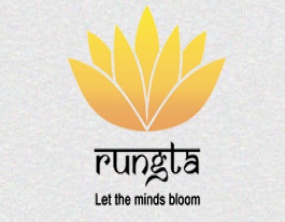 RUNGTA COLLEGE OF DENTAL SCIENCES & RESEARCH
Permanent Maxillary Lateral Incisor
DEPARTMENT OF ORAL PATHOLOGY
Specific learning Objectives
2
Contents
Introduction
   	    	
Tooth numbering/notation (All 3 systems)

Functions

Chronology

Dimensions

Aspects ( 5 - labial, palatal, mesial, distal, incisal )
Question on any of the tooth ( for 10 marks)
Introduction
   	    	
Tooth numbering/notation (All 3 systems)

Functions

Chronology

Dimensions

Aspects ( 5 - labial, palatal, mesial, distal, incisal )
1
1
1
1
1
5
4
10
Introduction
2 in number (Right & Left)Mesial side : Maxillary central incisorDistal side : Maxillary canineMaxillary central incisor and lateral are similar in anatomy and complement each other in function
Overall dimensions
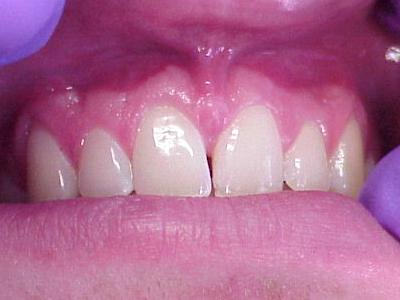 Maxillary central incisor is bigger and lateral incisor smaller
Maxillary Lateral incisor   <  Maxillary Central incisor

Smaller than CI in all dimensions except root length
Incisors :- They are the “cutting teeth”
 Sharp incisal edge                                        
 			Central & Lateral
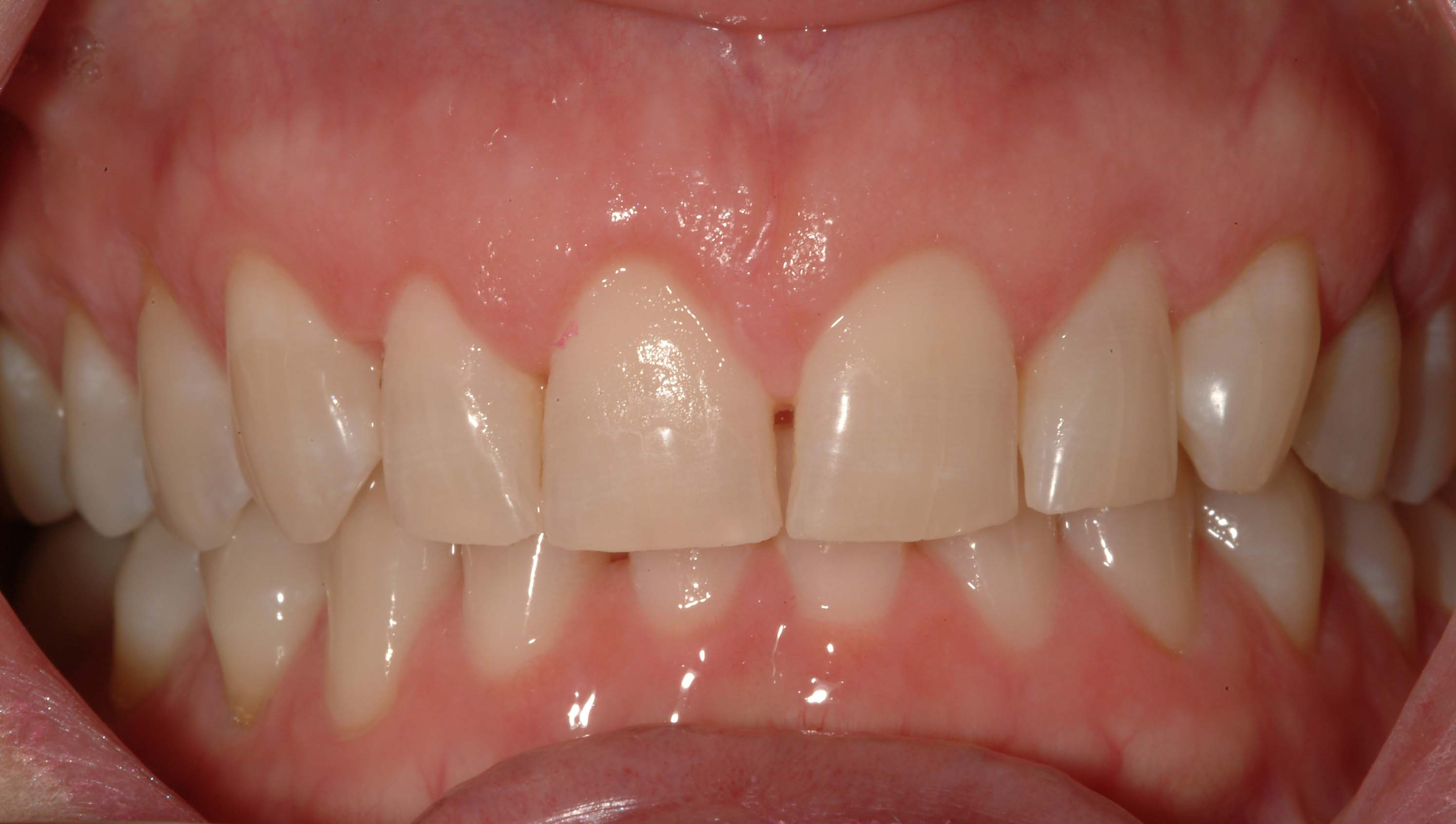 Function :
- The incisors are shearing or cutting teeth.
(Their major function is to cut or bite food, slicing them using the sharp edge)

- They provide aesthetic appeal to the face
- They support the lips which rest on them
- They help in speech (pronunciation of certain alphabets)
- Help in guiding the jaw when mouth is closed
Age of Eruption
Deciduous : erupts between the age of 9 – 12 months.

	Permanent : erupts between the age of 8-9 yrs
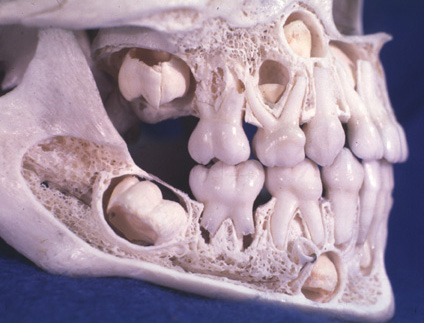 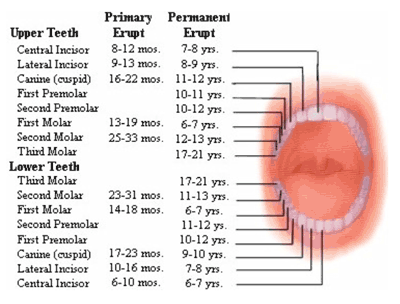 Tooth notation
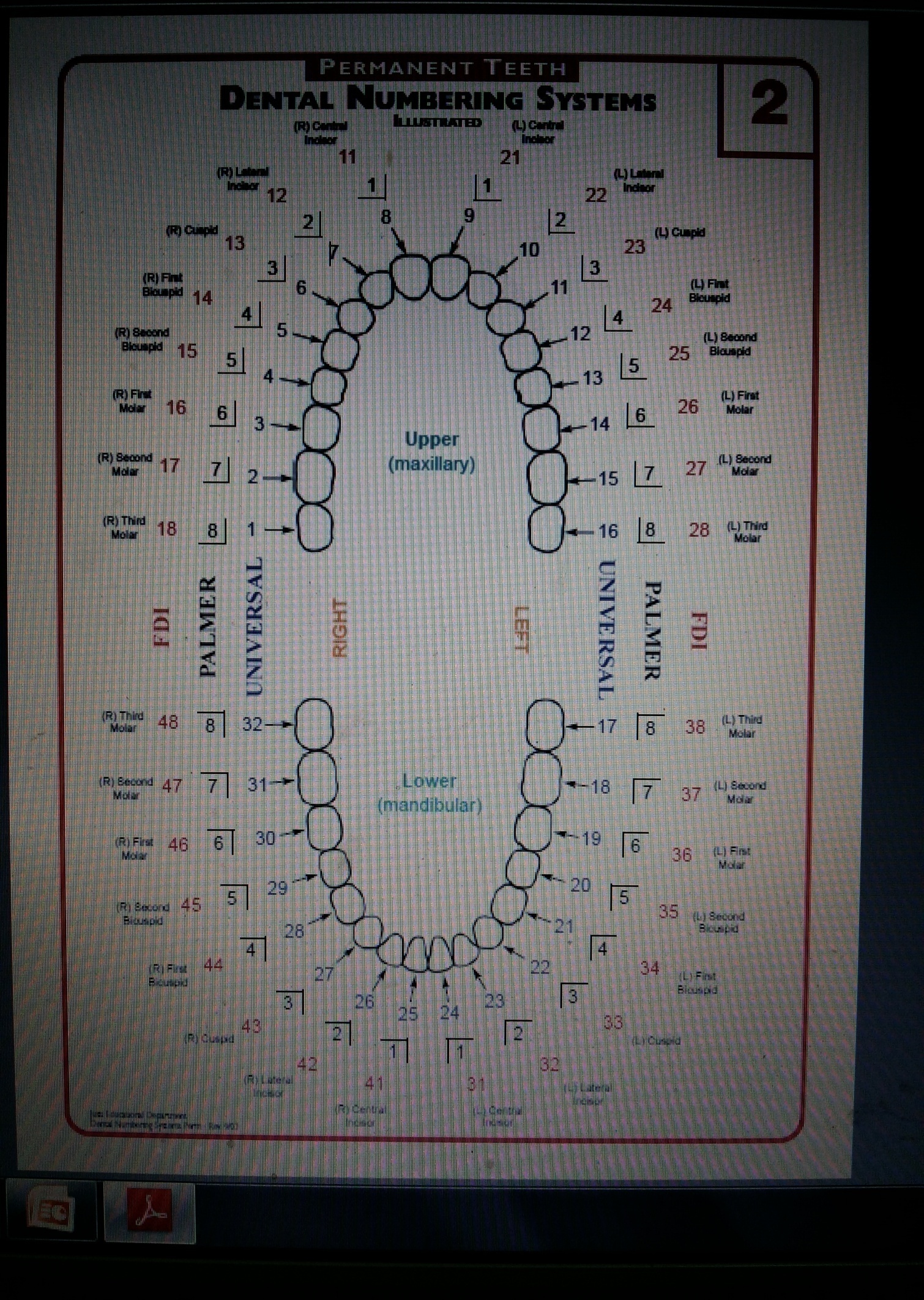 Chronology
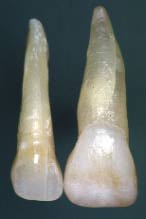 Dimensions
10.5
13
8.5
7
7
6
3.5
2.5
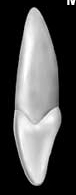 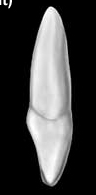 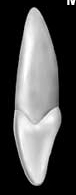 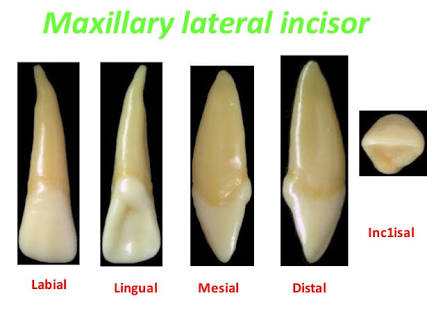 Labial aspect
Geometric shape : Trapezoidal

Crown appears smooth & concave

Tooth is longer cervicoincisally than it is wider mesiodistally

Newly erupted incisor shows 3 elevations – “mamelons”
Labial aspect
The mesial margin is slightly convex and meets the incisal edge to form a curvature. (slightly rounded when compared to CI) 

The distal margin is shorter, convex  and more rounded.
Distal margin shorter & rounded
Mesial margin slightly convex
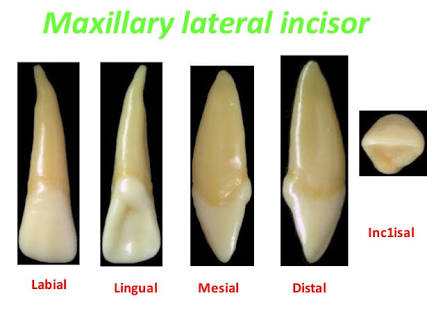 The distoincisal angle is more rounded than the mesioincisal angle.
Distal margin is more rounded than CI
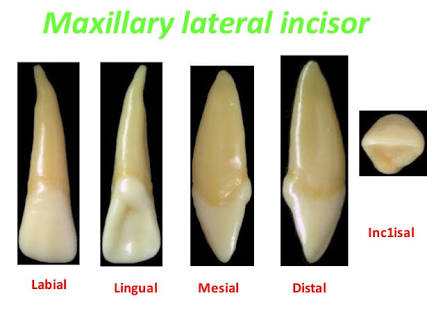 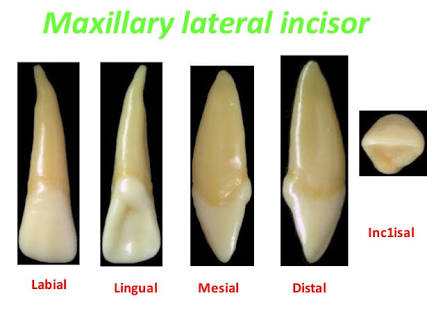 Mesioincisal angle is SLIGHTLY ROUNDED
Distoincisal angle more rounded
Incisal ridge is curved towards the distal margin
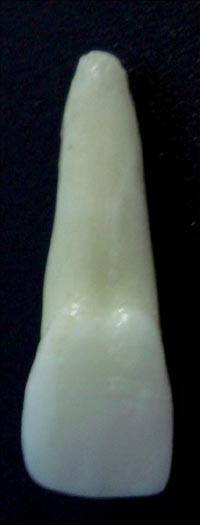 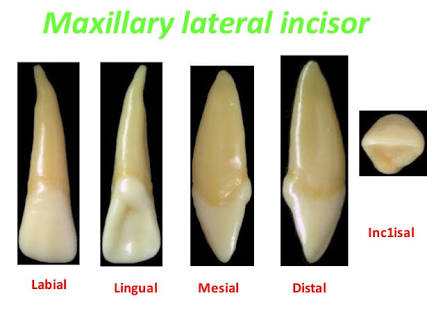 Mesial margin is slightly rounded than CI
Distal margin is more rounded than CI
The labial surface is marked by two developmental groove and has more convexity in cervical third when compared to CI.
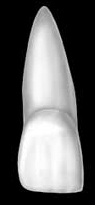 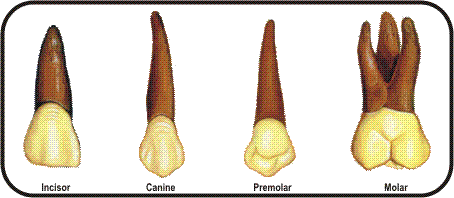 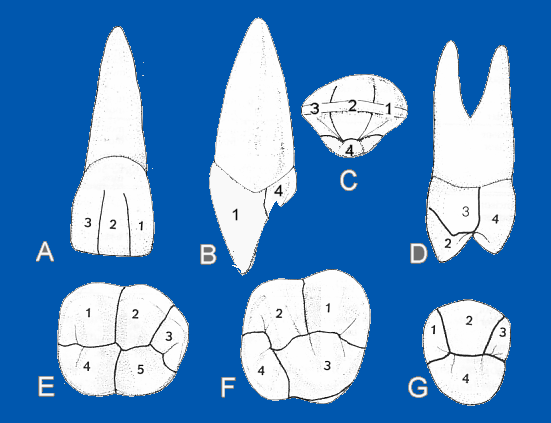 More Convexity in cervical third
a
b
a & b: Developmental depressions
1,2 & 3: Lobes (4th lobe not visible)
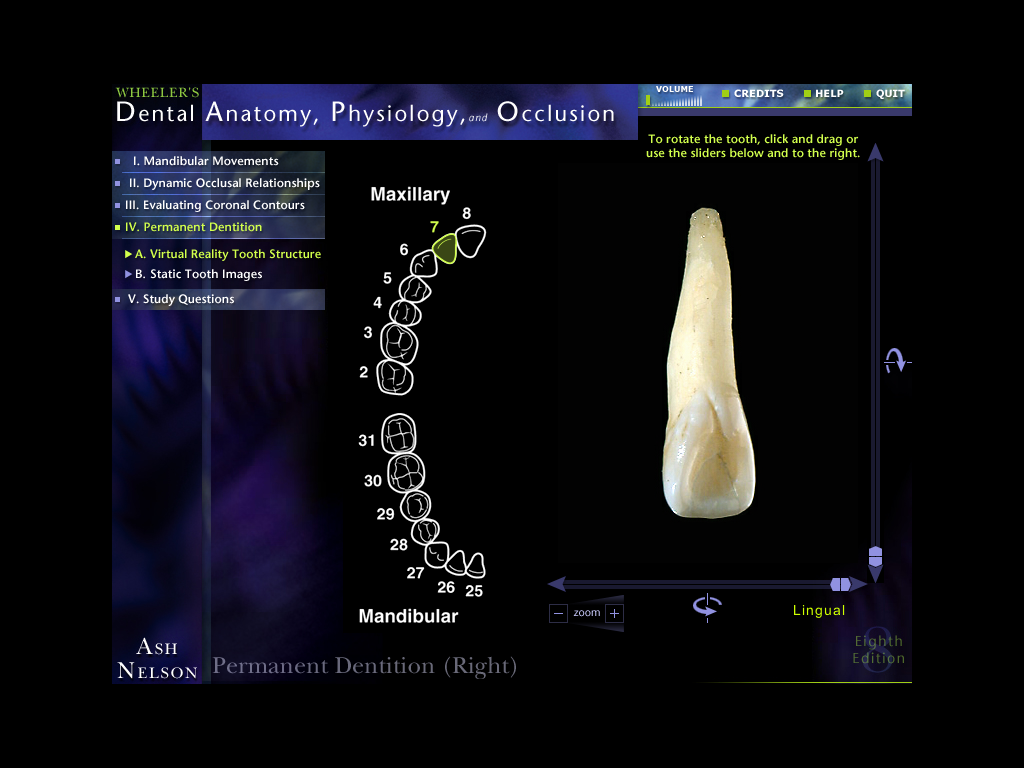 Lingual aspect (or) Palatal aspect
General shape : Trapezoidal

Topography : Scoop like form of the crown

Presence of lingual convergence

Crown tapers lingually (labial surface is broader than lingual)

Most prominent feature : Cingulum

The root appears conical & ends in blunt apex
There is a broad depression (concavity) in the central portion called the lingual fossa - (more deeper when compared to CI)

A well developed convexity -  cingulum.
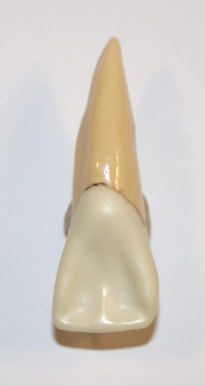 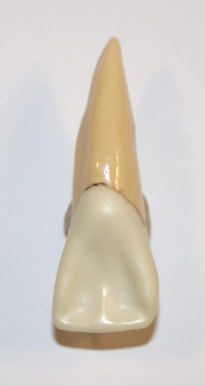 Cingulum
Marginal ridges
Lingual fossa
Lingual ridge
The cervical line on labial and lingual surface  is convex apically.
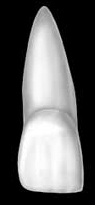 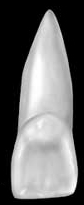 Cervical line convex
Labial aspect
Lingual aspect
The lingual fossa is bordered by mesial and distal marginal ridges on the sides

	The MMR & DMR are more prominent when compared to CI
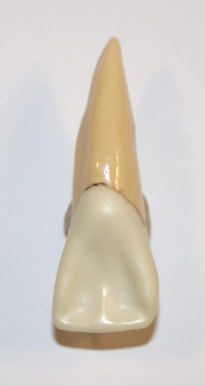 Marginal ridges
Marginal ridges & cingulum – more prominent

Root is narrower

MMR – longer & straight than DMR (more rounded)
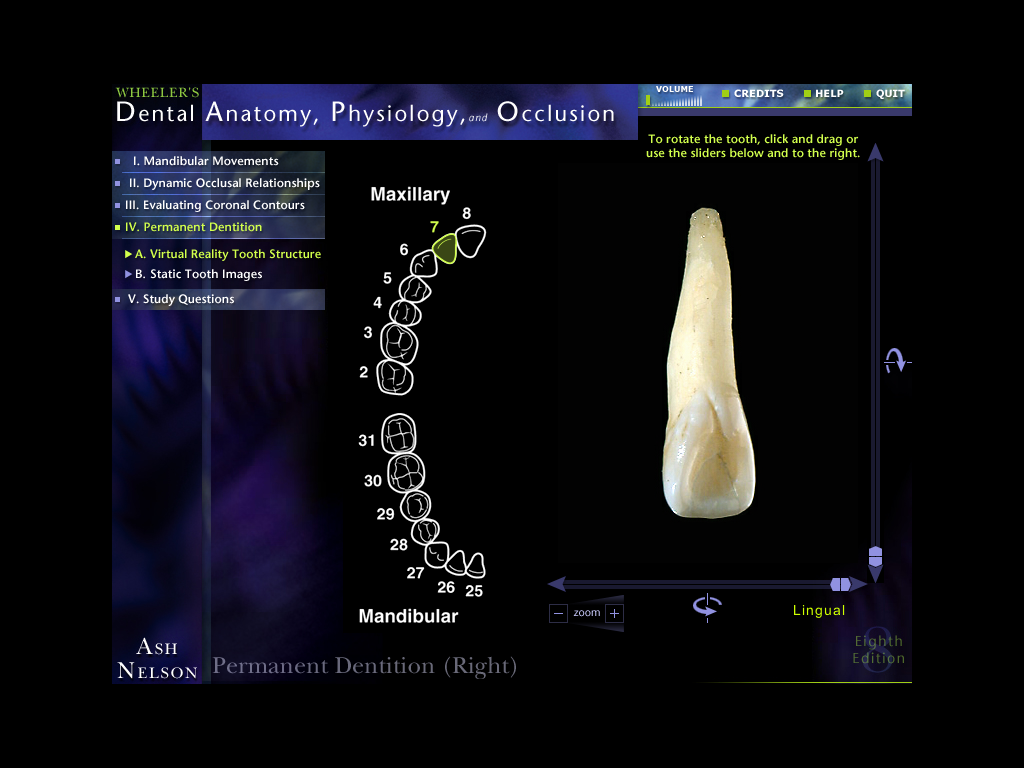 Deeper lingual fossa
Prominent cingulum
Much Prominent marginal ridges
MESIAL  ASPECT
Geometric shape : 
Triangular or Wedge shape

Base : cervix
Apex : incisal ridge
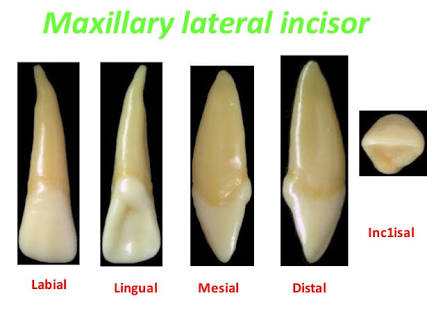 Mesial Aspect
This aspect is similar to that of Central incisor except the root appears longer  (The crown is shorter , the root is relatively longer)

The crown labiolingually is narrower than the maxillary central incisor

The curvature of cervical line is less than the maxillary central incisor

Root appears as tapered cone, & a line bisecting the root, bisects the incisal ridge of the crown
Mesial aspect
Labial outline : the labial margin is convex & curves smoothly

Lingual outline : is ‘S’ shaped, being convex near cingulum and concave in the middle
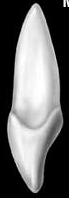 Convex near cingulum
Labial margin convex
Concave in the middle
Mesial aspect
Mesial contact area – at junction of middle & incisal 3rd 

The incisal edge is rounded
Mesial curvature of cervical line

The average depth of cervical line is 3 mm

The cervical line on the mesial curves incisally
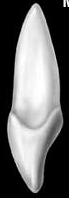 Cervical line
DISTAL ASPECT
The width of the crown distally appears thicker than mesial aspect.

Presence of developmental groove distally on the crown extending on the root
Distal aspect
Labial outline : the labial margin is convex & curves smoothly

Lingual outline : is ‘S’ shaped, being convex near cingulum and concave in the middle
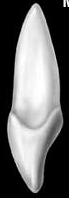 Convex near cingulum
Labial margin convex
Concave in the middle
Only 4 differences  (compared to mesial aspect)
The crown appears thicker than the mesial aspect

Presence of developmental groove on distal aspect of root

The curvature of cervical line is less than that in the mesial aspect

Contact area is more cervically placed (at centre of middle 3rd)
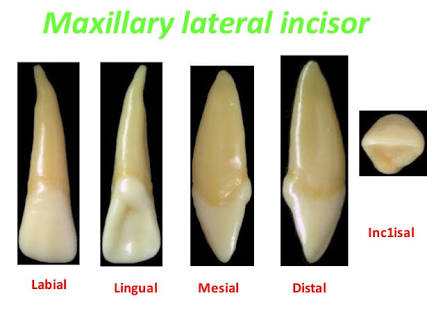 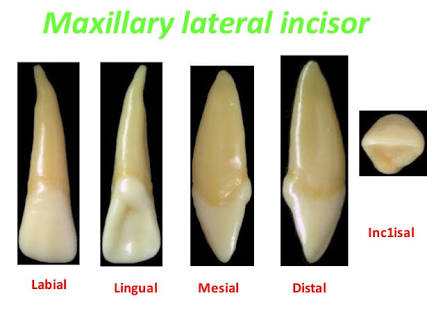 Incisal aspect

Geometrical shape : Oval to triangular

Crown profile is almost bilaterally symmetrical

The crown appears to taper from the labial aspect towards the cingulum.(lingual convergence)

Dominated by the presence of cingulum.

Labiolingual dimension is greater than mesiodistal dimension
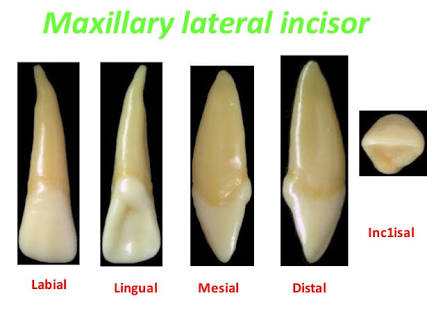 Root

Number : Single root

Size : almost 1.5 times longer than crown

Root length is greater in proportion to crown length when compared to CI

Presence of Distal tipping of root tip

The root tapers from the cervical line to the apex giving it a conical shape
Straight conical blunt root
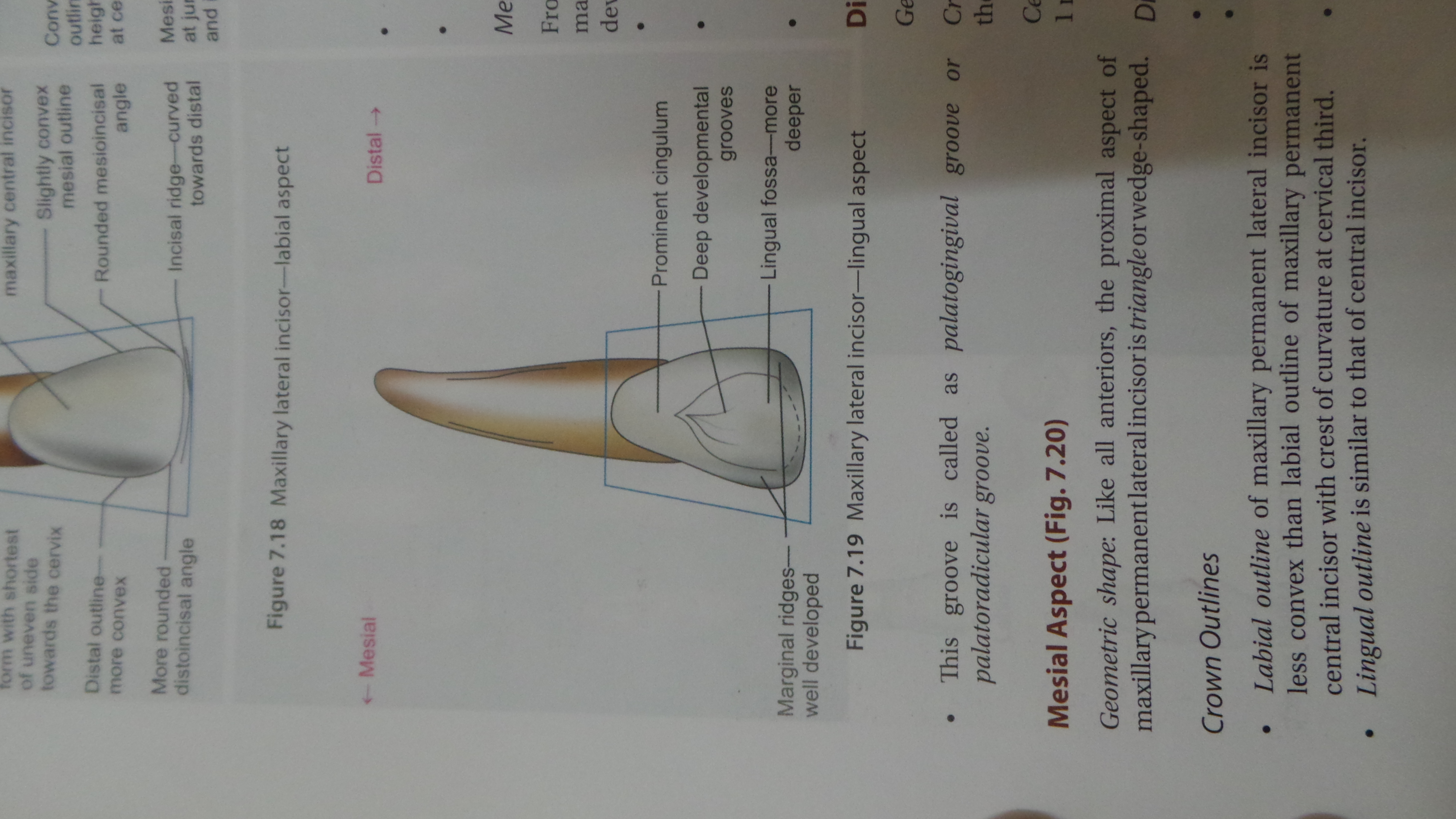 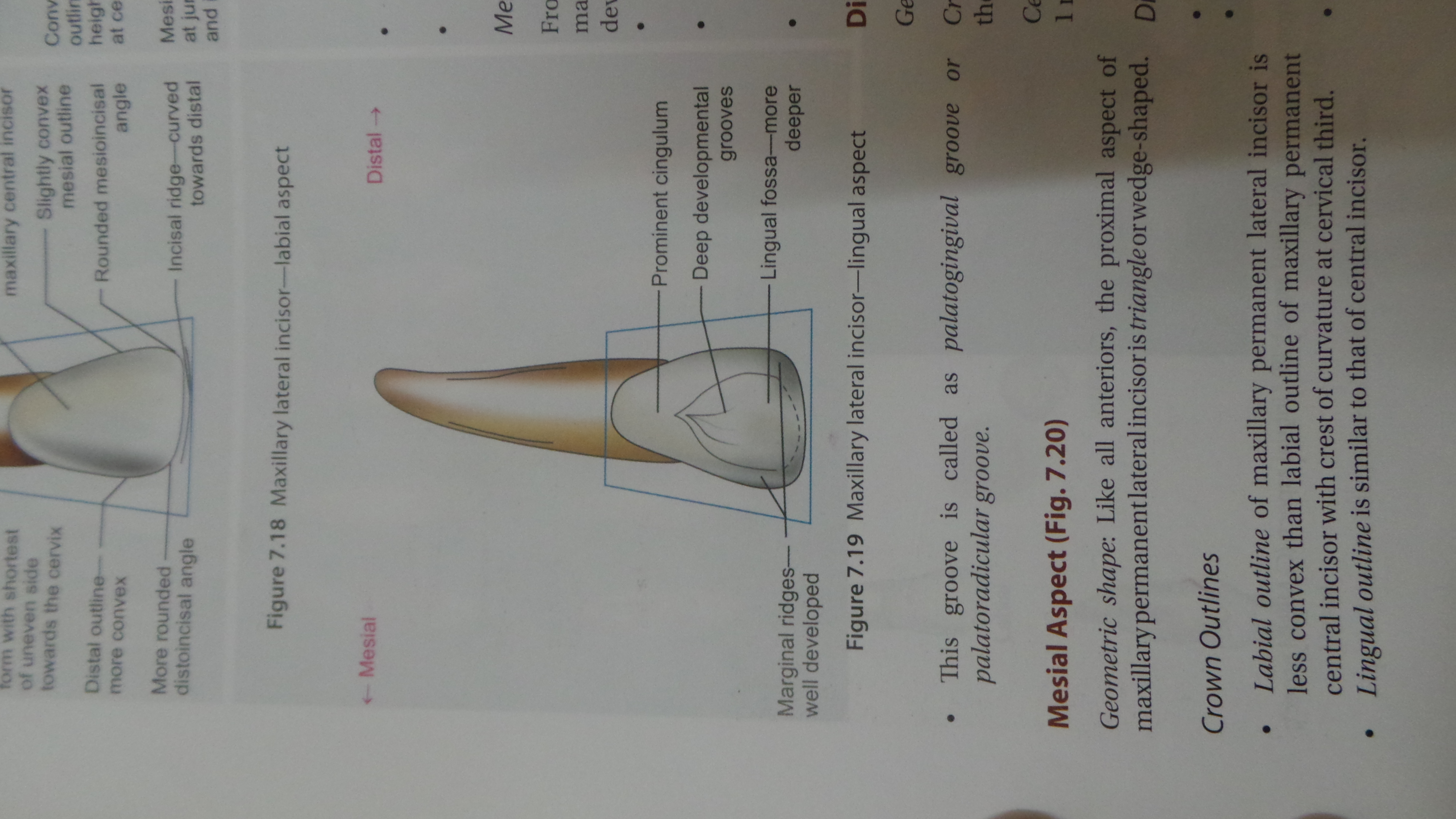 Root

Apex is blunt

Presence of Distal curvature

Lingual convergence of root is seen
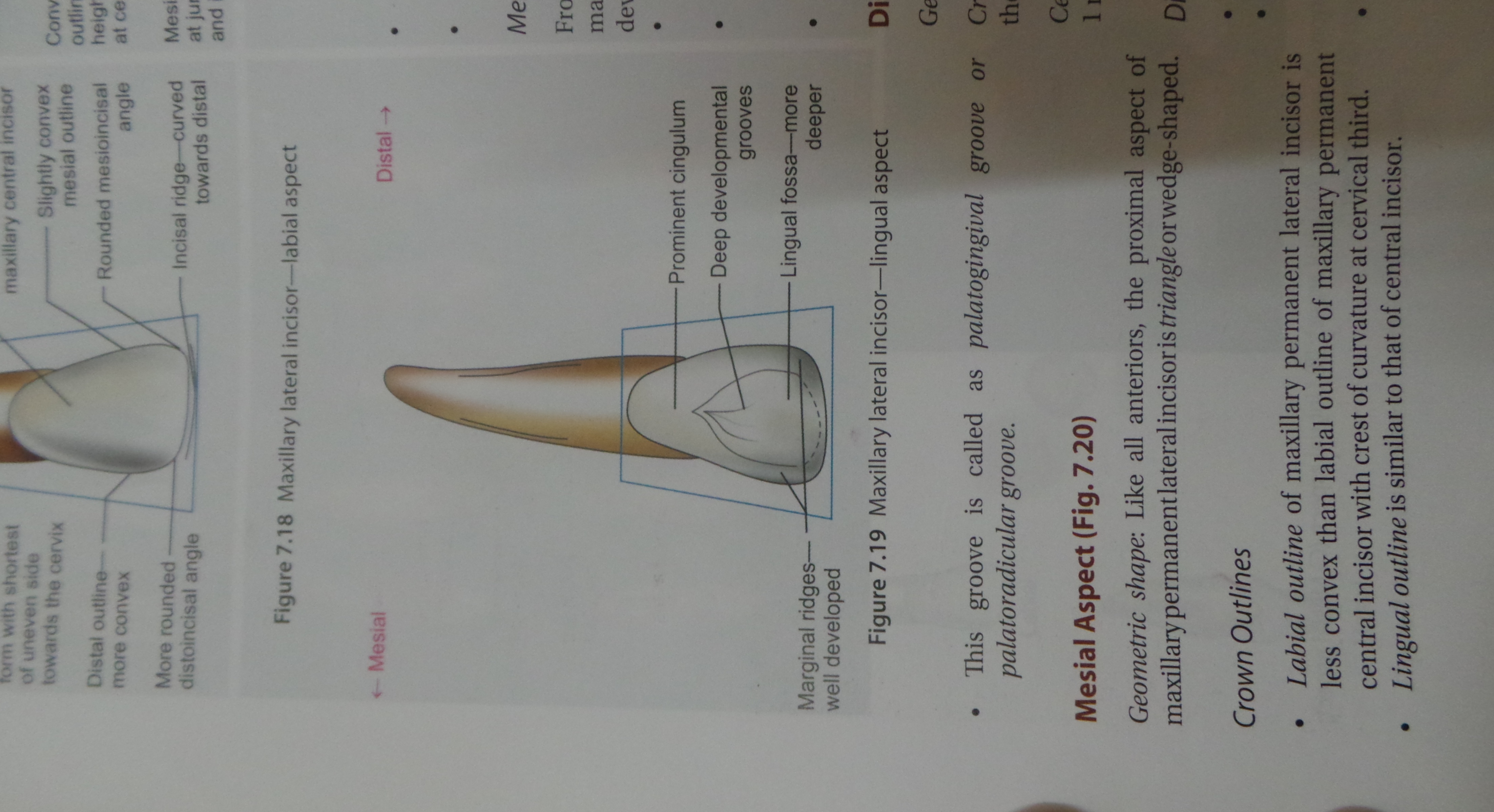 SUMMARY
The maxillary lateral incisor is a human tooth in the front upper jaw, or maxilla, and is usually the most visible of all teeth in the mouth. It is located distal (closer to the midline of the face) to the maxillary central incisor. As with all incisors, their function is for shearing or cutting food during mastication (chewing). There is typically a single cusp on each tooth, called an incisal ridge or incisal edge. Formation of these teeth begins at 14 weeks in utero for the deciduous (baby) set and 3–4 months of age for the permanent set
References
Nelson, Stanley J. (2014-11-25). Wheeler's dental anatomy, physiology, and occlusion. ISBN 9780323263238.Philadelphia W.B. Saunders ;2002

Richard Tencate , Oral Histology development ,structure and function . 5th Edition ,1998

Carranza F.A., Michael G. Newman . Clinical periodontology 8,9,10th edition
Frequentely Asked Questions
Describe various aspects of Permanent Maxillary lateral incisor in detail

Morphology of Permanent Maxillary lateral incisor
Differences beween Labial and Lingual aspect of Permanent Maxillary lateral incisor
Draw well labelled diagram of Permanent Maxillary lateral incisor
THANKYOU